PCR検査予約代行
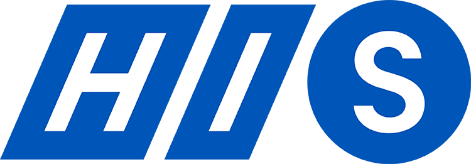 申し込み
結果判明
病院予約
日本政府指定書式作成
請求＆支払
証明書受領
Istanbul支店
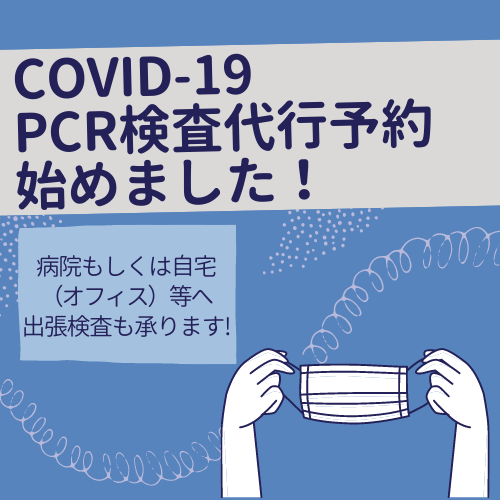 トルコ
↓
日本
申込フォームに必要事項を記入、送信ください（注１)
検体後06-24時間を目安に結果が出ます（注３)
この時発行されるのはトルコ政府指定の書式（注４）
HISが代理で検査機関を予約
ご希望の時間に添えない場合もございます。（注2）
結果判明後書類の作成を行います、大方、検体後12-24時間以内にお渡しできております。（注５）
予約の内容と請求方法についてメールでお知らせ
法人契約の企業様は企業間取り決めの支払い方法も可能
①トルコ保健省認定英語記載と、②日本厚生省指定の陰性証明、二種
検査結果はメールにてお送りします。（注６）
トルコから日本行きに必要な
PCR検査及び陰性証明書取を
お手伝いいたします
PCR検査予約代行のサービスの流れ（申込から受領まで）
内	容
注意事項　※必ずお読みください
（注１）お申し込み後72時間以内の検査をご希望される予約の場合はフォームをご入力後、電話連絡も併せてお願い致します。(0531 780 2693)
（注２）お申し込み後３営業日以内に予約可否のご連絡をいたします。陰性証明が出国前72時間前以内指定の性質上、申込順ではなく、直近のフライト予約また再検査が必要なお客様より順次対応を行っております。
（注３）検査結果は受診後、２４時間を目安にメールで送付されますが、病院の都合や交通渋滞などによる検体到着遅れ等、予期せぬトラブルで時間を要するケースもございます。
（注４）検査結果が陽性だった場合、渡航は中止となり、そのまま滞在場所で７日間の隔離となります。トルコ保健省の措置に従い、投薬での自宅療養や症状が重い場合は病院等での治療措置となります。
（注５）発行された陰性証明に関しては、弊社でも病院側より検査結果・陰性証明を受け取り記載事項等に間違いがないか確認致します。個人情報保護方針・個人情報の取扱いについて　検査書の内容については受領時に必ずお客様にても確認いただき、間違いがある場合は速やかにお申し出ください。当日搭乗の際に気付き不備が生じた場合でも当社では責任を負いかねます。
（注６）出来るだけ紙媒体に印刷をしお持ちいただくことを推奨しております。印刷した書類上にご自身で文字の訂正や消去は一切されないようお願い申し上げます。
原則：日本入国の際は印刷された証明書提出が求められる。ただし事前印刷が難しい場合、PDFで端末等に保存し、入国の際に指定されたメールアドレスに送信することで印刷が免除される　となっております。
お問い合わせ
HIS イスタンブール支店
MAIL：private.res@his.com.tr
TEL：0531-780-2693
＞申し込みはこちら
PCR検査予約代行 検体採取について
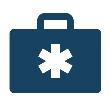 出張検体採取
ご指定の住所に病院職員が出張し検体採取受診を行います。
イスタンブール市内、アンカラ市内、イズミール市内、弊社指定提携医療機関
　〇受診時間：AM9:00~PM18:00　平日、土日祝も対応可能
    ※上記受診時間帯以外の指定希望も可能。
　 ※緊急の場合、特殊な事情がある場合、上記３都市以外の場所での検査等につきましては弊社へご相談ください。
HIS イスタンブール支店PCR出張検査料金
　（おひとり様当たり/大人・子供・幼児同額となります）
※病院での来院検査やトルコ国内他都市の場合は別途お問い合わせください。
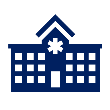 ご来院
渡航者様にご来院いただき検体採取受診を行います。
ートルコの病院では英語が通じない職員が多い
ー病院には陽性者が入院している場合もあり感染リスクが高い
等の事情によりご指定住所への出張検査をおすすめしております。
来院検査を希望される場合は申込フォーム備考欄にその旨ご記載いただだいております。
取消料：検査予定の72時間前から100%
Istanbul
580TL
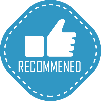 780TL
ゲブゼ・トゥズラ
出張検査
イスタンブール市内
出張検査
日	時
内	容
Ankara
Izmir
アンカラ市内
出張検査
780TL
イズミール市内
出張検査
780TL
書類が揃ったら
イスタンブール空港で航空会社のチェックイン時
パスポートと航空券およびトルコ保健省認定のトルコのPCR検査陰性証明（QRコード付き）を提示ください。
航空機への
最終搭乗口で
各施設の役割
TK便はパスポートと搭乗券および日本厚生省認定のPCR検査陰性証明を提示ください。（QRコードがないもの）
第３国経由便で日本行ご利用は両方（トルコと日本）の証明書を提示ください。
チェックインカウンターでは航空会社職員がワクチン接種証明書やＰＣＲ陰性証明トルコ政府指定書式のQRコードからトルコ保健省の指定サイト等にアクセスし、主に陰性証明が正しいものであるか（偽装ではないか）などを確認するとされております。トルコ国内（特にイスタンブール空港国際線）での乗り継ぎカウンターでは乗客が目的地へ渡航するのに十分な書類、陰性証明書を保持しているかなども確認するケースがあるようです。
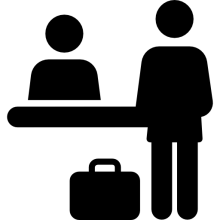 日本到着時
係員に日本厚生省認定のPCR検査陰性証明（プリント）を提出ください。係員が収集しますので戻りません。 係員は特に陰性結果の欄と検体採取時間の欄をみていますので、サイン欄については特段着目されないことが多い。（トルコの公式の医師のサイン印は医師名と病院名/診療科名/医師の証明番号がかいてあります。） 
日本の係官ではトルコの証明書提出は必要ございません。
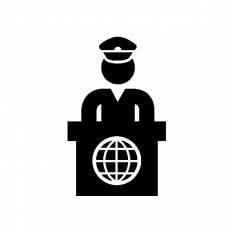 イミグレーションでは出国する人物の把握及び確認のために有効な旅券や各種様式の書類の提示が求められます。この審査は職員の個人判断に起因するところが多く、求められる提出書類はその時々の状況で異なります。
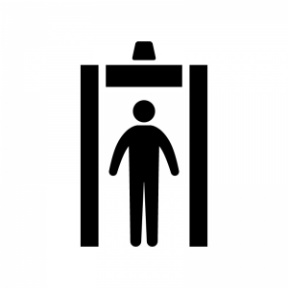 空港のＸ線検査場で搭乗券やパスポートのチェック（国際線のみ）、手荷物の検査、ボディチェックなどを行うのが主目的とされるため基本的にはその他書類の提示は必要にはなりませんが、中には職員判断で搭乗券パスポート以外の書類提示を求められるケースも報告されています。
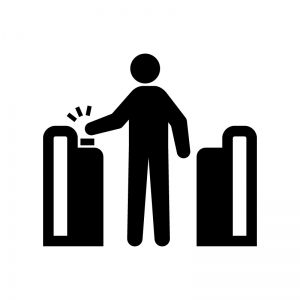 搭乗ゲートでは出発の案内がなされます。飛行機が定刻で出発できるように旅客にアナウンスし機内へ搭乗しますが、最終チェックの場となるためここでも職員判断で搭乗券とパスポート以外の書類提示を求められたり体温を測定されるケースも報告されています。
書類提出のポイント（日本行き便搭乗の場合）
トルコではトルコ政府指定陰性証明書＋職員から求められた場合は日本国厚生労働省・検疫所所定フォーマット、 日本では日本国厚生労働省・検疫所所定フォーマットのみを提示する
※こちらに記載の内容は実際の手続きを保証するものではなく、あくまでも弊社での手配実績に基づき、スムーズな手続きとなる可能性が高いと思われる提出方法をまとめたものになります。一アドバイスとして参考までにご利用ください。
その他注意事項　 ※必ずお読みください
・職員に提示を求められる場合以外、基本的にはトルコではトルコ保健省認定英語記載の陰性証明を、日本入国の際には日本国厚生労働省検疫所所定の陰性証明を提出するようご案内しております。（双方提示し、記載内容の齟齬により入国拒否等になったケースがあるため。現状日本以外への渡航の場合、大半がトルコ保健省認定英語記載の陰性証明のみ）

・トルコ国内の各地より国内線乗り継ぎで日本に帰国される場合、２４時間以内の途中降機なしの乗り継ぎであれば、国内線出発の空港で陰性証明の提示が求められます。

 ・現在、出入国要綱が各国により異なり、また更新頻度も激しくなっております。お客様ご自身でも必ず渡航国及び経由国の陰性証明の要綱確認をして頂いた上で、ＰＣＲ検査代行予約の申し込みをお願い致します。最終的に、お持ちの旅券（パスポート）や各証明書、査証がお客様のご渡航に有効かどうか、また渡航国が要求する事前書類準備、必要登録などの確認はお客様ご自身の責任で行っていただきます。

・係員の判断で再検査もしくは搭乗拒否される事例も散見されております。また最終的な搭乗・入国に関しての最終判断は、航空会社係員、入国管理官が行います。弊社はよりリアルでタイムリーな情報を収集に努め、可能性の高い方法をご案内いたしておりますが、万一弊社の予期できない事情で不備が生じた場合、一切責任が負えませんので予めご了承ください。

・弊社手配実績のない情報で各国大使館や弊社海外支店、業務提携先への電話確認（国際電話）など、必要な調査業務に対しては別途調査料を収受しご提供することが可能です。ご希望の場合にはお問い合わせください。
よくあるQ＆A　本当にあった事例集
よくあるQ＆A
本当にあった事例集